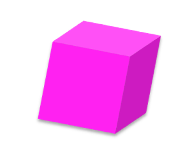 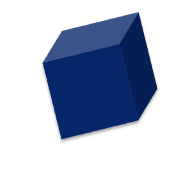 1
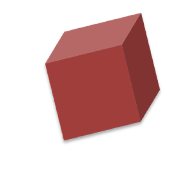 2
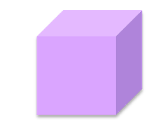 4
3
MATEMATIKA
6- sinf
MAVZU: MASALALAR YECHISH
KOMBINATORIKA MASALALARI
Yechish usullari :
Tanlash usuli;
Ko‘paytirish usuli;
Variantlar jadvali;
Variantlar daraxti;
Graflar yordamida yechish.
[Speaker Notes: Matematikaning keng tadbiqlarga ega bo’limlaridan biri]
VARIANTLAR JADVALI
Aziza, Lola, Zilola va  Dono bahor  bayramida bir-birlariga gul  sovg‘a  qildilar.  Bunda  har bir  qiz   har bir dugonasiga  bittadan  gul  sovg‘a  qilgan. Jami  bo‘lib  necha  dona  gul  sovg‘a  qilingan?
Javob:  12 dona gul.
MASALA
Maktab oshxonasida oq non, qora non va 3 xil kolbasa bor. Ulardan necha xil buterbrod tayyorlash mumkin?
Kolbasa-1               Kolbasa-2             Kolbasa-3
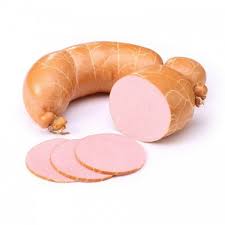 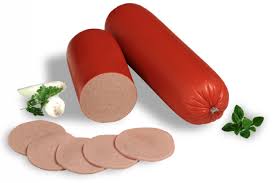 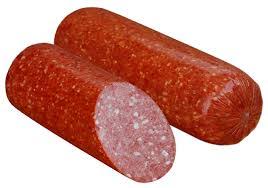 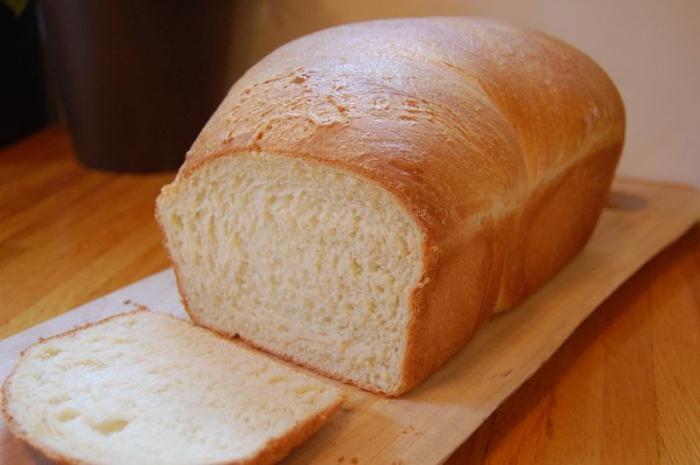 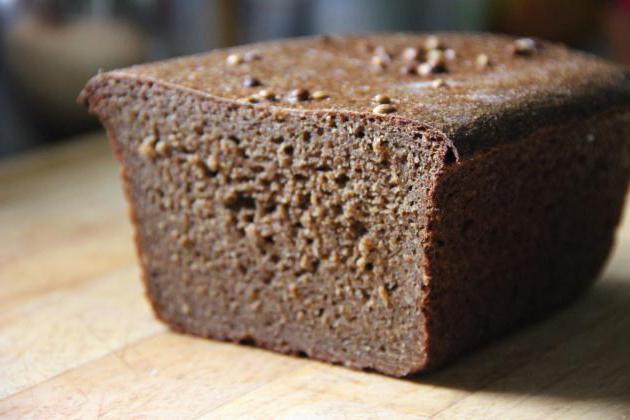 YECHISH
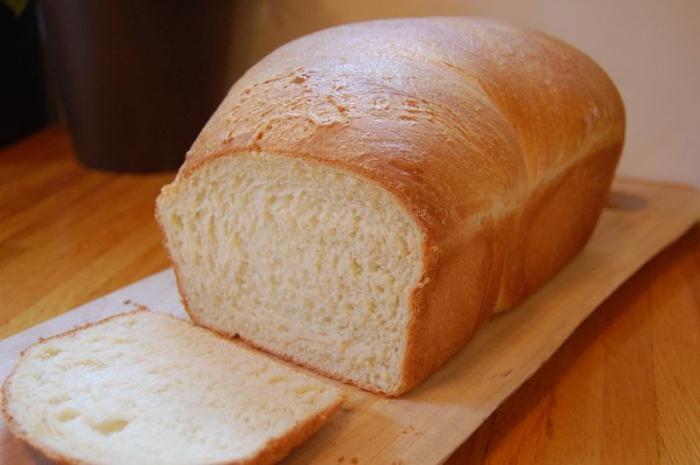 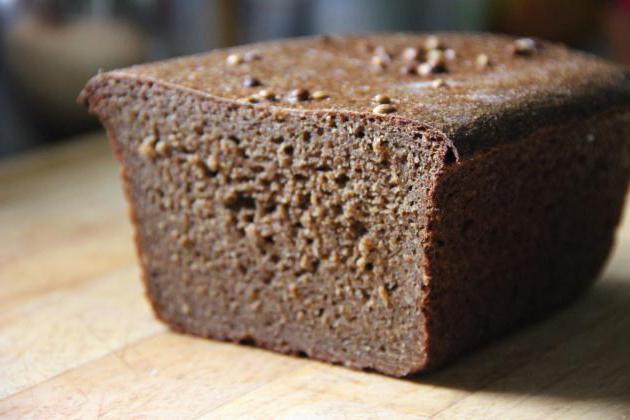 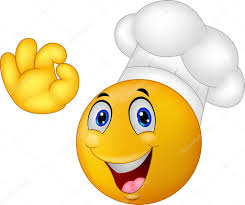 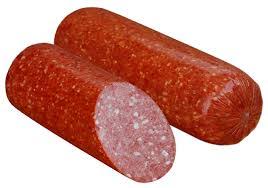 O 1-K
Q 1-K
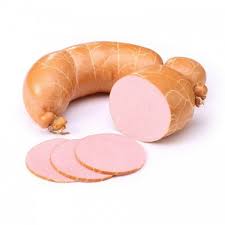 Q 2-K
O 2-K
Javob: 6 xil
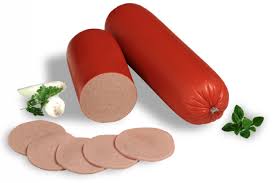 O 3-K
Q 3-K
VARIANTLAR DARAXTI
0, 2, 4  raqamlaridan   ularni  takrorlamasdan nechta uch  xonali  son  tuzish  mumkin?
Son
Yechish:
4
2
Birinchi raqam
0
2
0
4
Ikkinchi raqam
0
Uchinchi raqam
2
4
0
Javob:  204, 240, 402, 420 – 4 ta son
GRAFLAR YORDAMIDA YECHISH
Nodir, Botir,  Rustam  va   Aziz  shaxmat  o‘ynadilar.  Har  biri  bittadan  partiya o‘ynadi.  Nechta  partiya o‘yin o‘tkazildi?
Yechish:
Botir
Nodir
Aziz
Rustam
Javob:  6 ta.
KO‘PAYTIRISH  USULI
Oshxona  taomnomasida  3 xil  birinchi taom, 5 xil  ikkinchi  taom, 4 xil  uchinchi  taomlar taklif  qilingan. Taklif  qilingan  taomnomadan foydalanib 1ta  birinchi, 1 ta  ikkinchi,  1 ta  uchinchi taomlardan  tuzilgan  tushlikni  necha  xil  usulda  tuzish  mumkin?
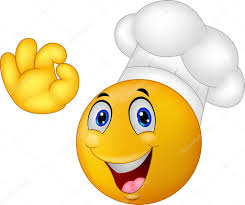 Yechish:
3 ∙ 5 ∙ 4 = 60
Javob:  60 xil usulda
UCHBURCHAK  USULI
5  nafar  do‘stlar  uchrashishdi  va  qol  berishib  ko‘rishishdi. Qo‘l  berishlar  sonini  aniqlang?
Yechish:
1    2    3    4   5
        1   -     +   +   +   +
        2   -     -    +   +   +
        3   -     -    -    +   +
        4   -     -    -    -    +
        5   -     -    -    -    -
Javob: qo‘l berishlar soni 10 ta .
1079- masala
Stolda olma, nok, shaftoli, uzum bor. 2 ta turli mevani necha xil usulda olish mumkin?
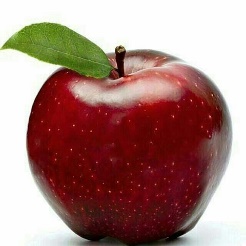 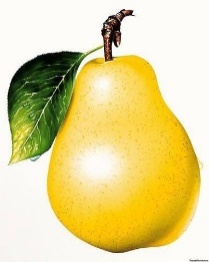 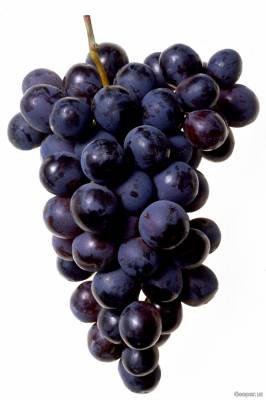 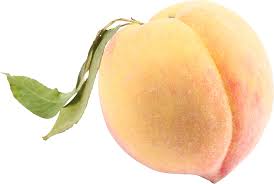 Yechish:
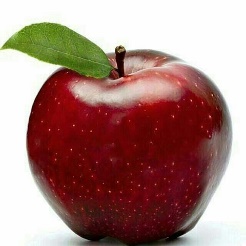 -
+
+
+
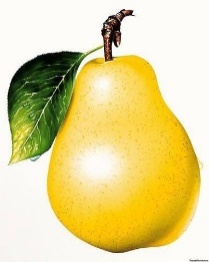 Javob: 6 xil
-
-
+
+
-
-
-
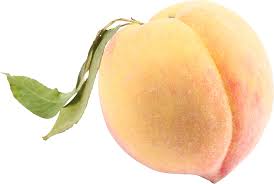 +
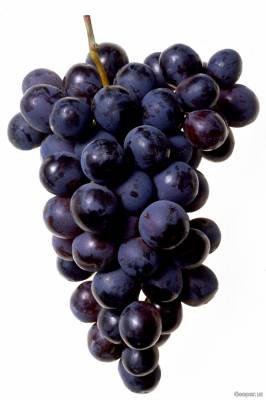 -
-
-
-
MUSTAQIL  BAJARISH  UCHUN  TOPSHIRIQLAR:
Darslikdagi 1083-, 1084-, 1085- masalalarni  yechish (207- bet).
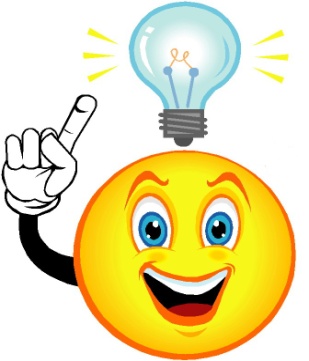